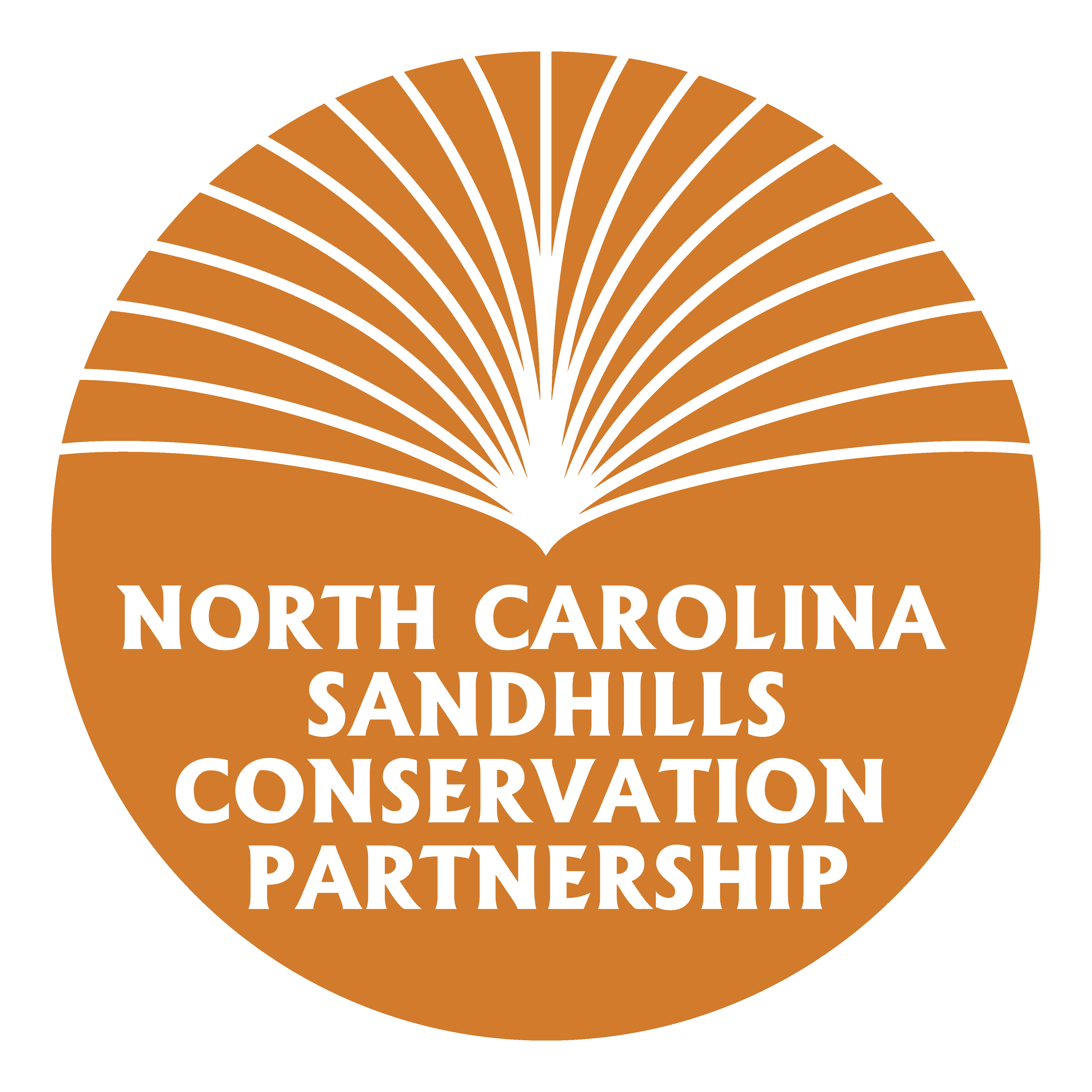 Sandhills Conservation PartnershipLand Protection Work Group
September 14, 2022
Jeff Marcus, Crystal Cockman, Emily Callicut, Brady Beck
Huff conservation easement
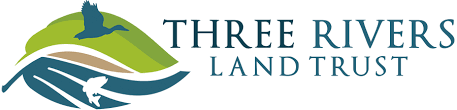 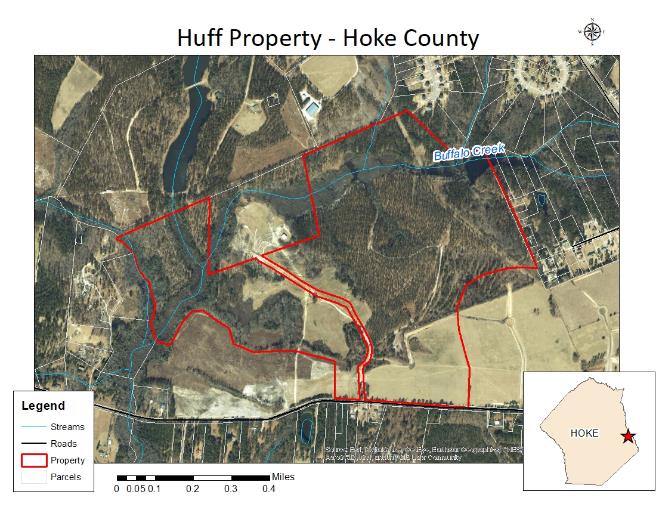 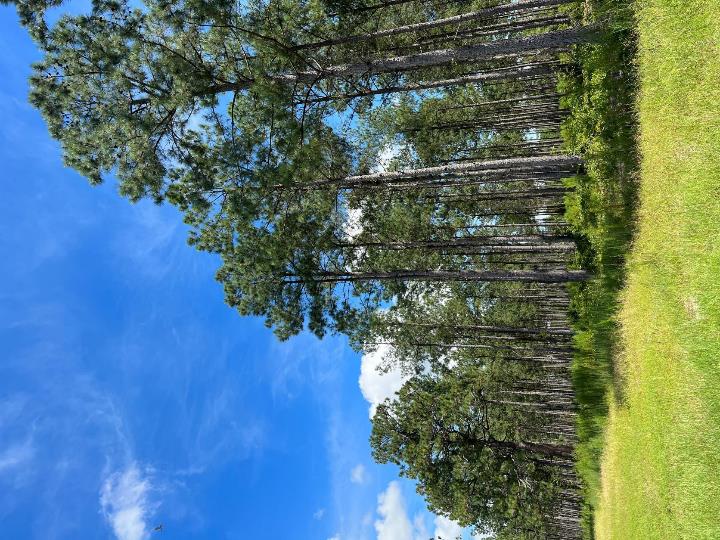 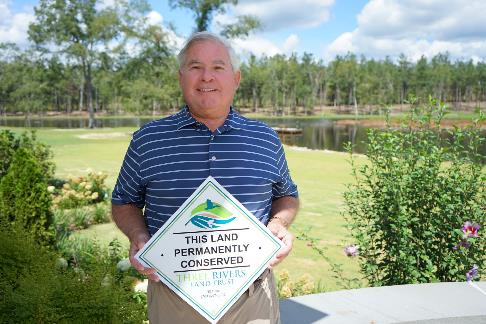 Ralph Huff
TNC projects
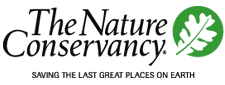 3 projects set to close soon: Creed CE, Caddell, BLATCO
5 year extension granted for Cooperative Agreement with Fort Bragg